Surrealist Sculpture
Surrealism- a 20th century avant-garde movement in art that sought to release the creative potential of the unconscious mind, for example by the irrational juxtaposition of images.

Surreal:  Dreamlike quality, unreal, fantastic
GOALS:
*Realistic Color and Details
*Two ideas combined into one
*Stands on its own
*Is non functional (not used for anything)
*Concept choice is explained on grading rubric
Surrealist Moon- Richard Etts
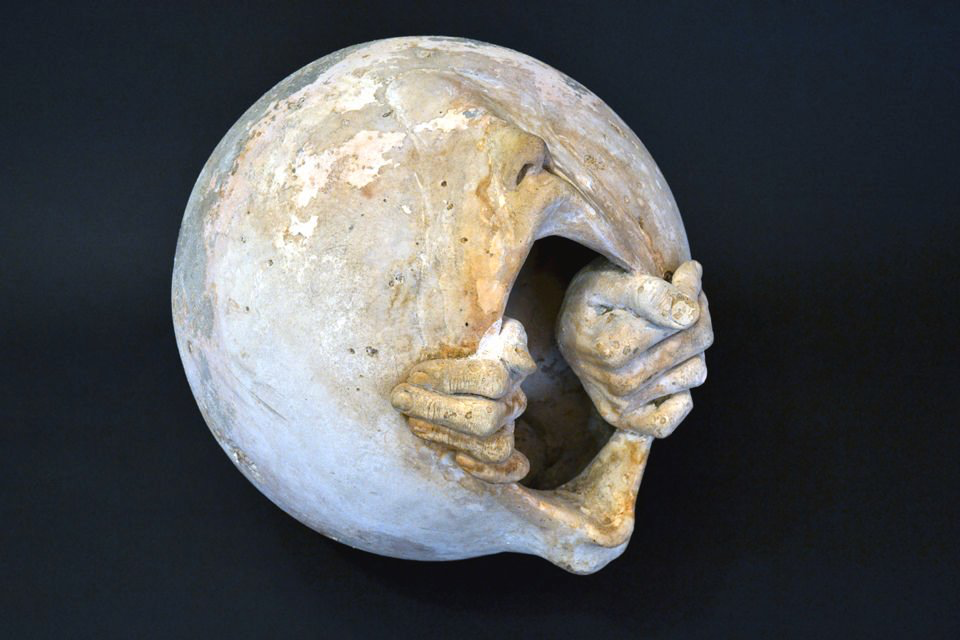 Use any material introduced in class, I recommend clay.
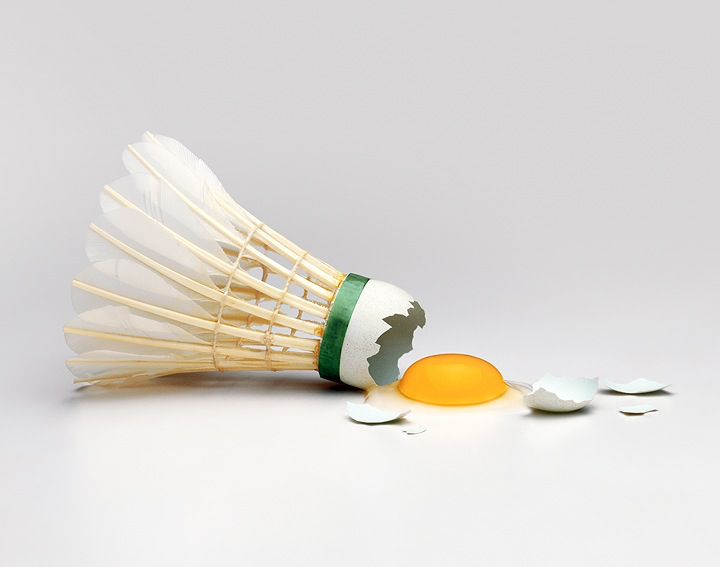 Jen Selk
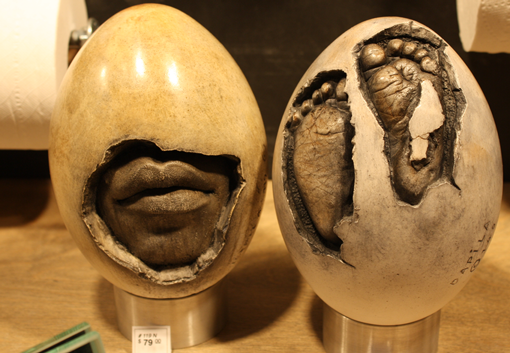 http://www.katemacdowell.com/portfolio.html
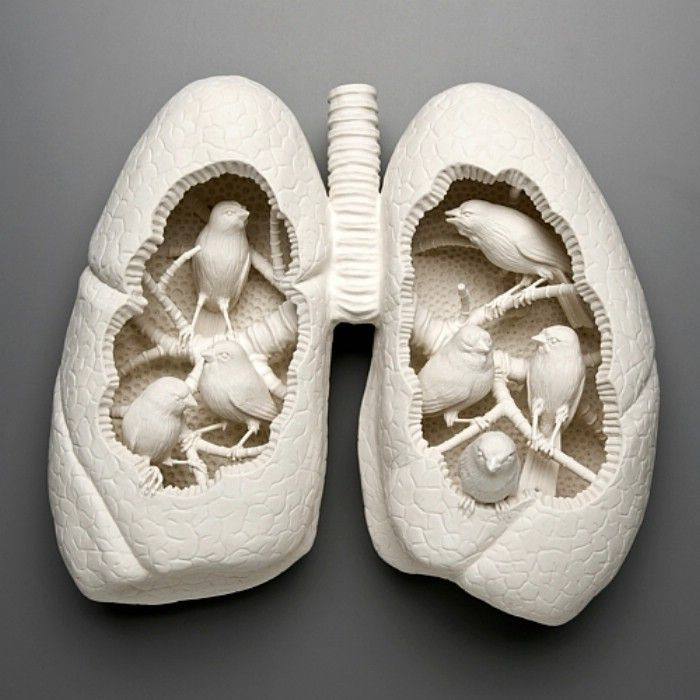 Salvador Dali “Lobster Telephone” 1938
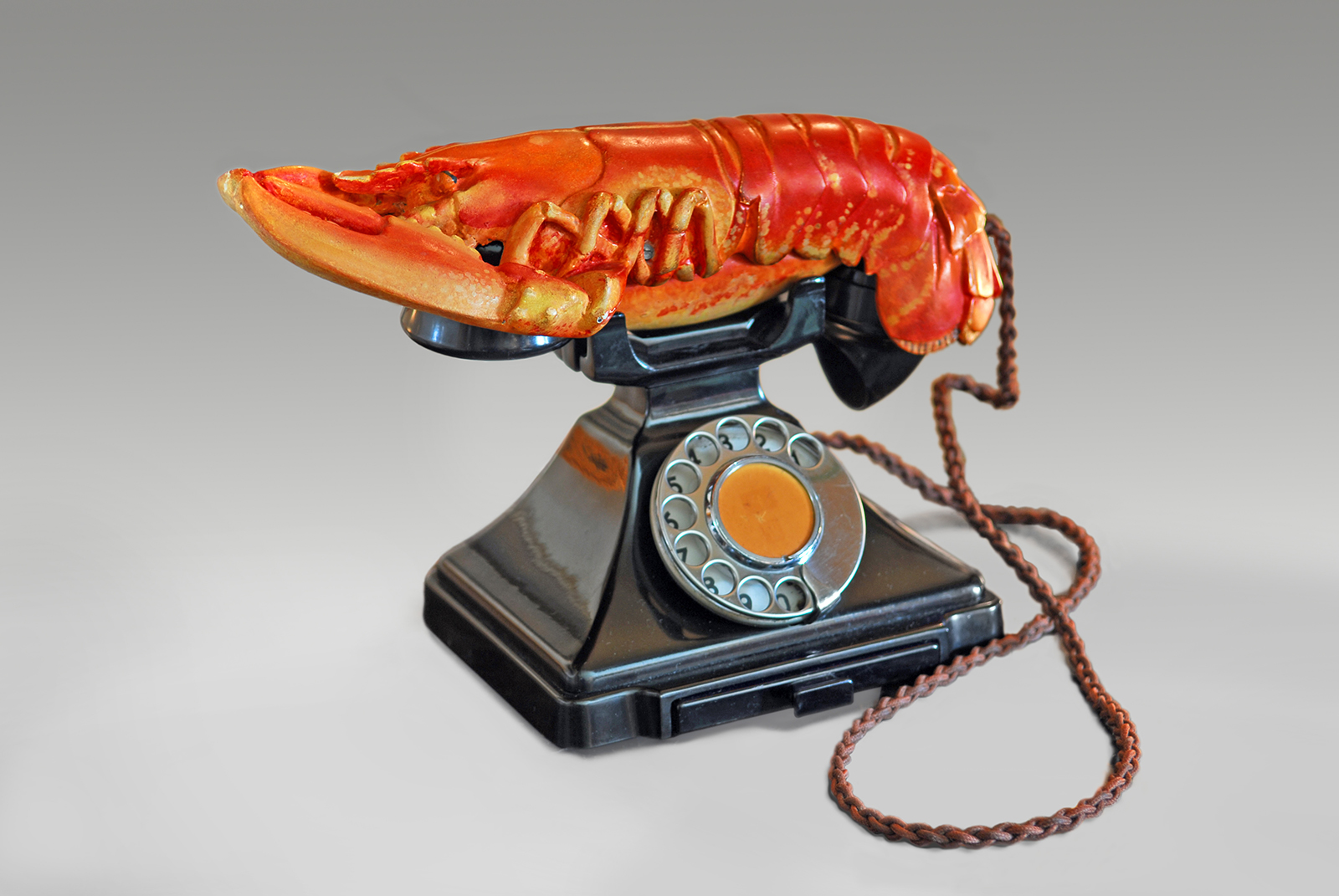 Ronit Baranga
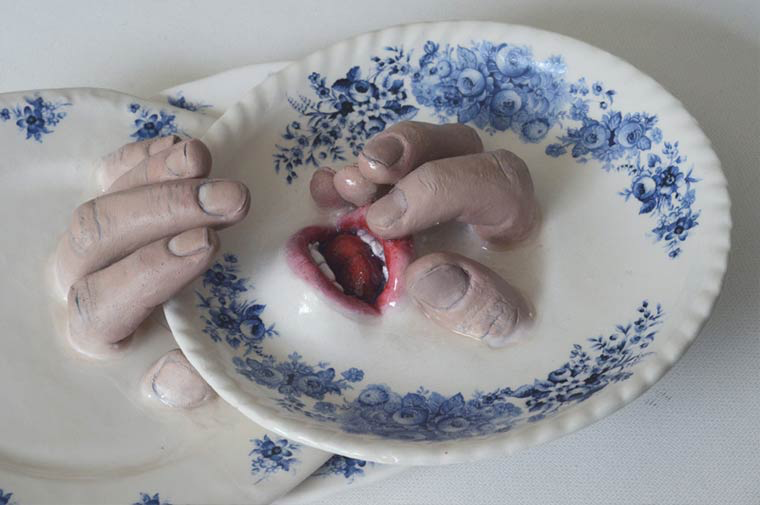 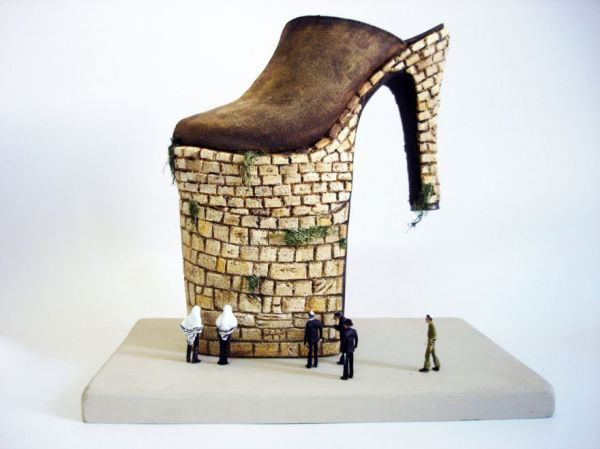 If you are having trouble with your idea, use a shoe for one of your 2 ideas.
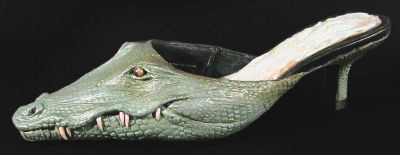 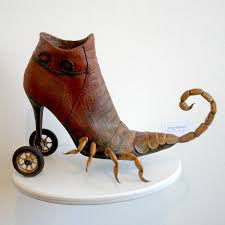 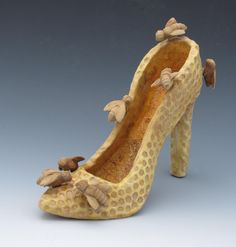 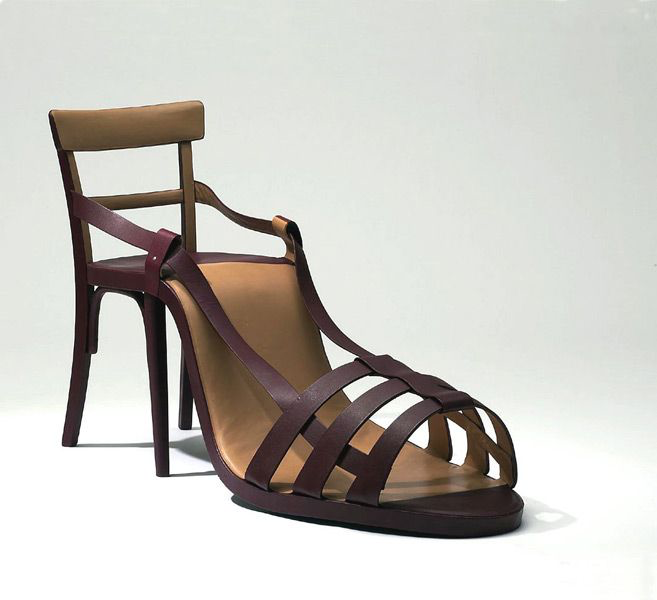 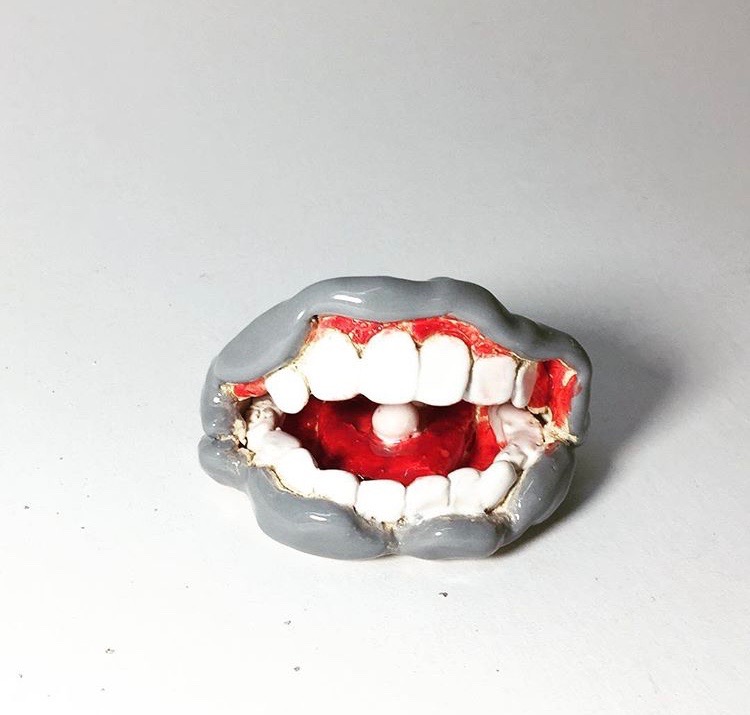 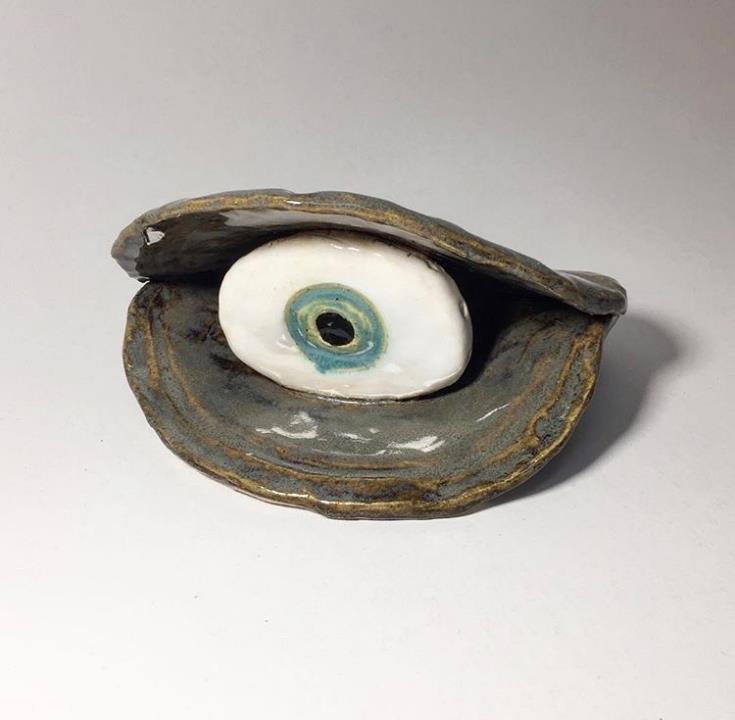 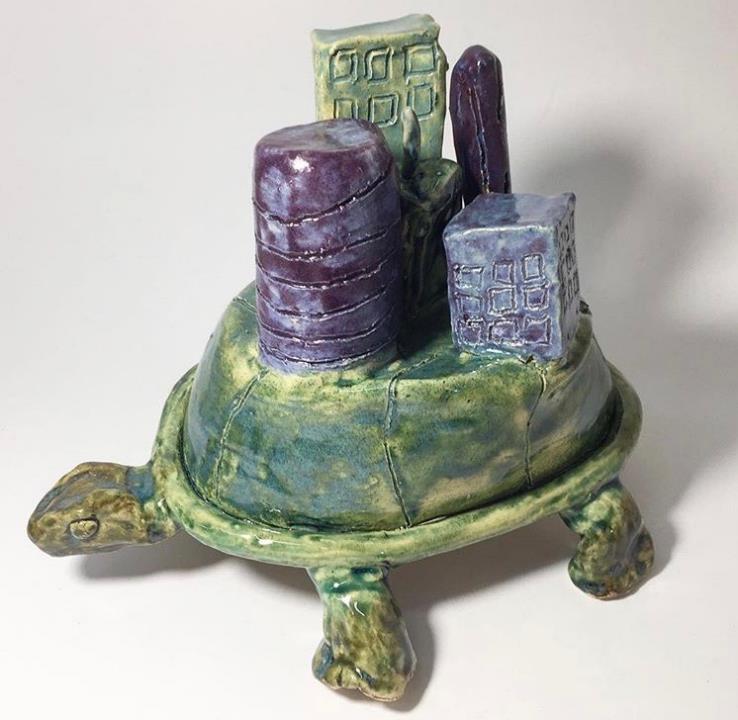